স্বাগতম
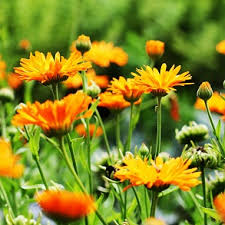 [Speaker Notes: সবাইকে স্বাগতম-(সবুজ)]
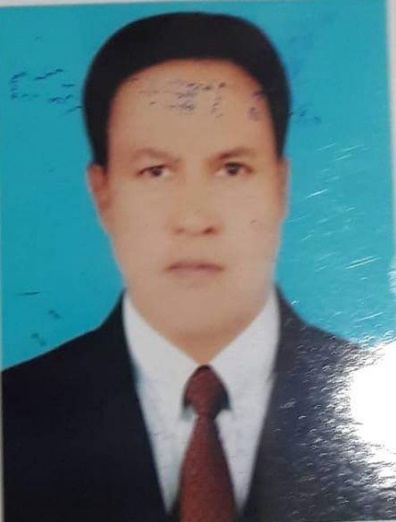 পরিচিতি 
মোঃআনিছুর রহমান (সবুজ)
সহকারী শিক্ষক
গোড়ল দাখিল মাদরাসা
কালীগঞ্জ,লালমনিরহাট
মোবাইল-০১৭২৩৩১৪১৩৮
মেইল-shabujnamuri@gmail.com
পাঠ পরিচিতি
৬ষ্ট-শ্রেণী
অনিশীলনী-১.১
দেখ , ভাব ও উত্তর দেওয়ার চেষ্টা কর
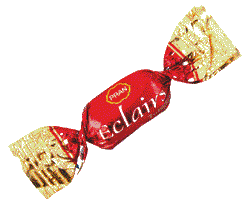 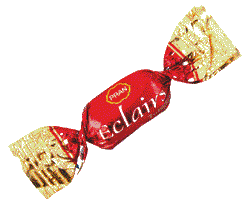 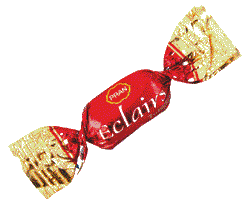 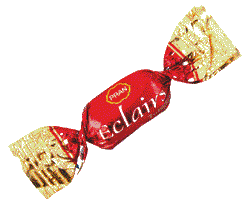 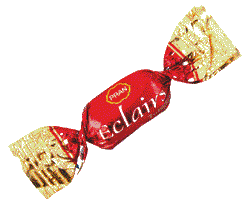 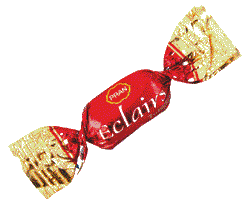 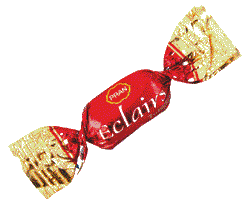 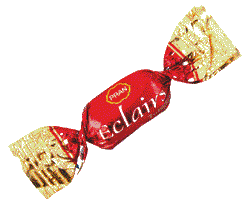 8
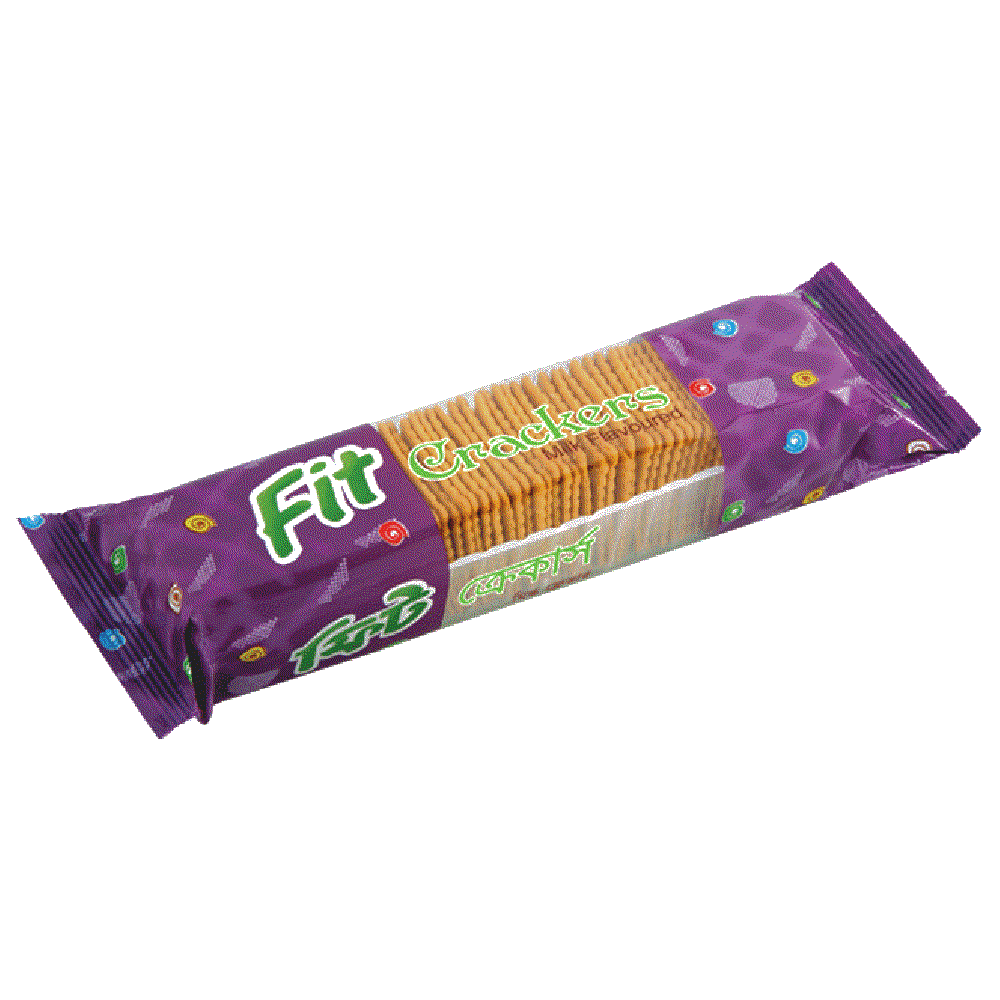 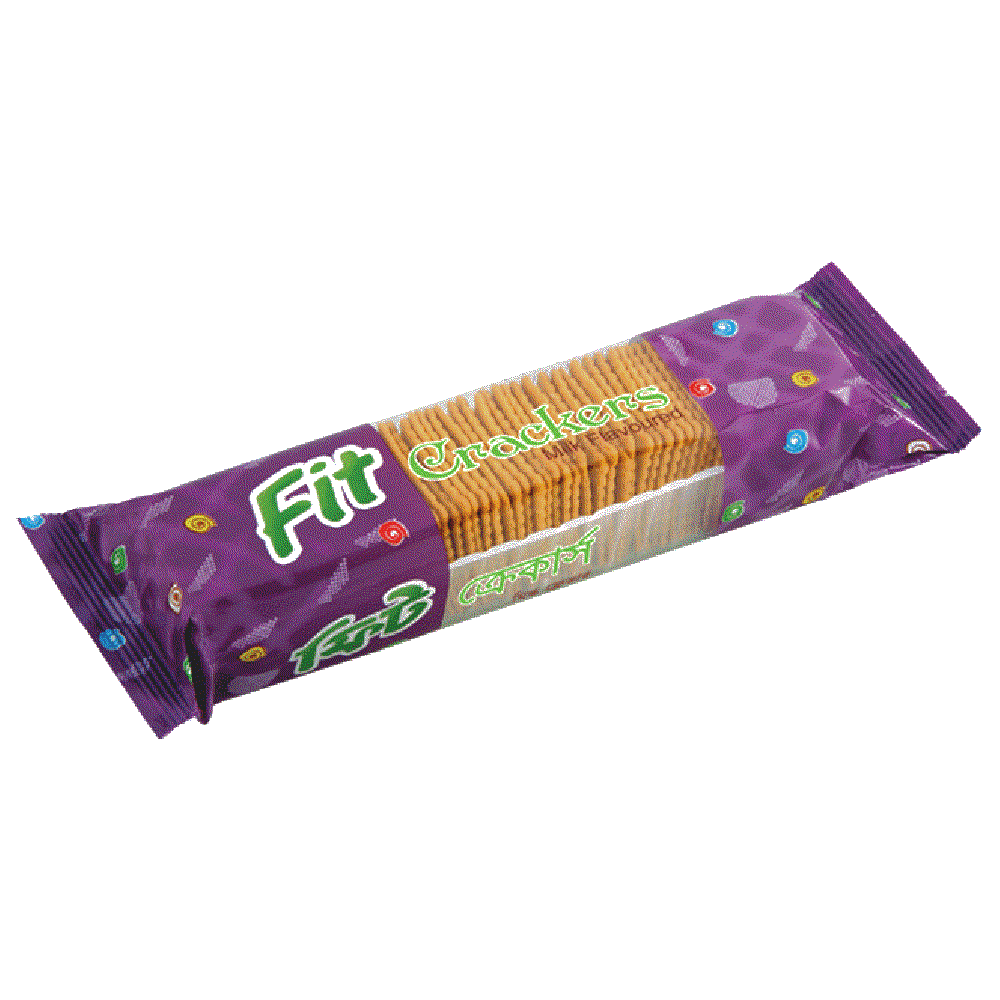 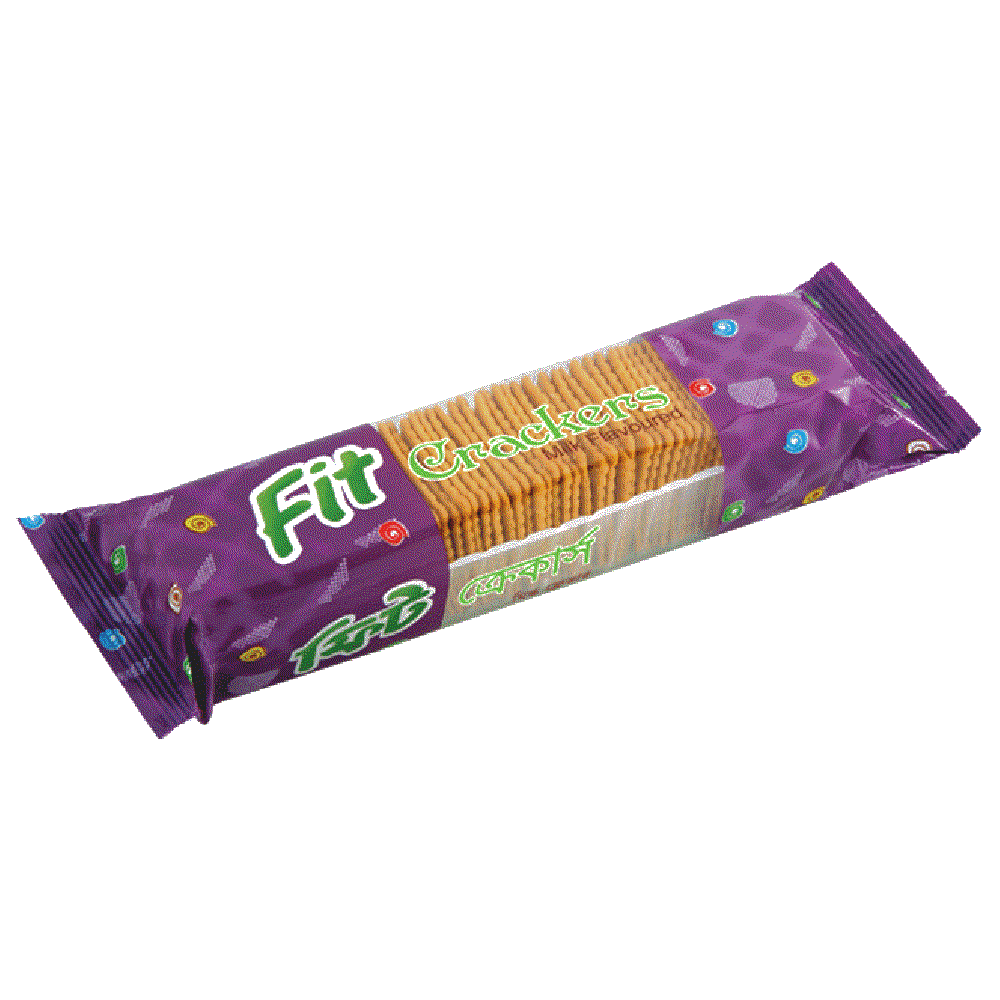 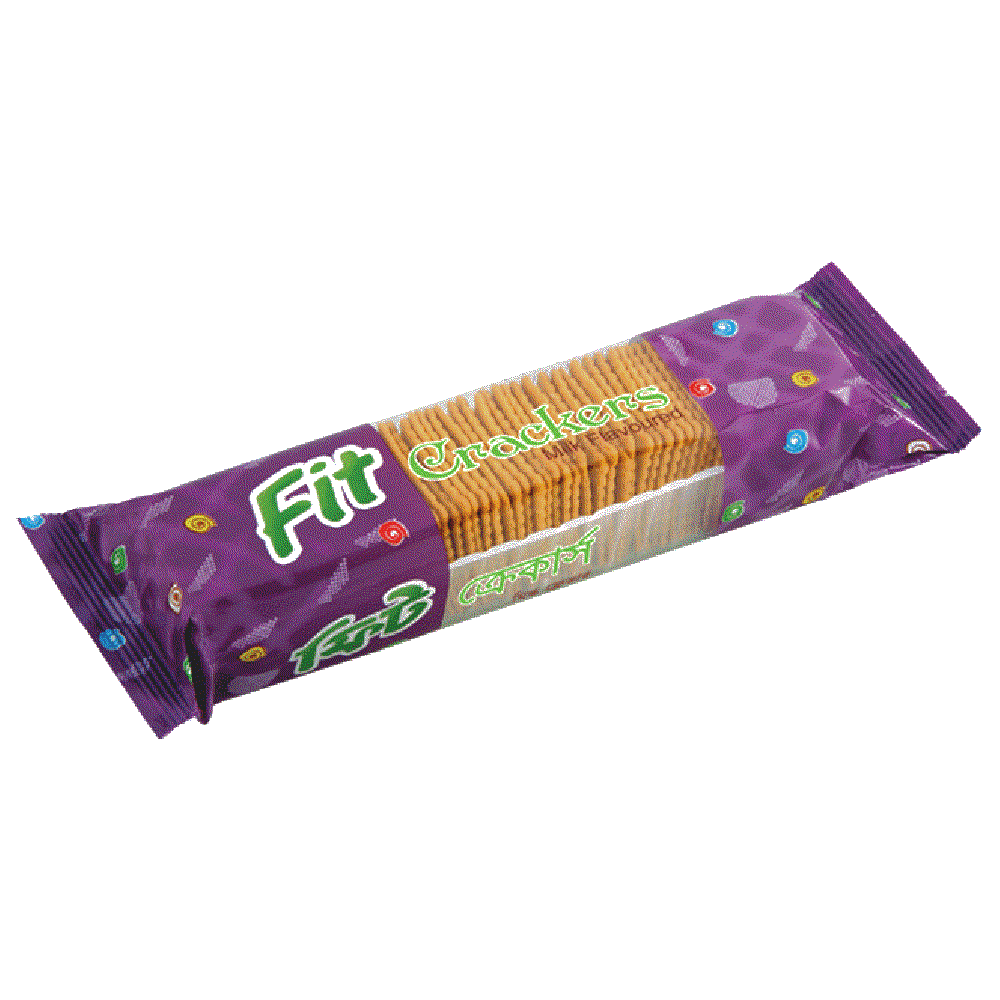 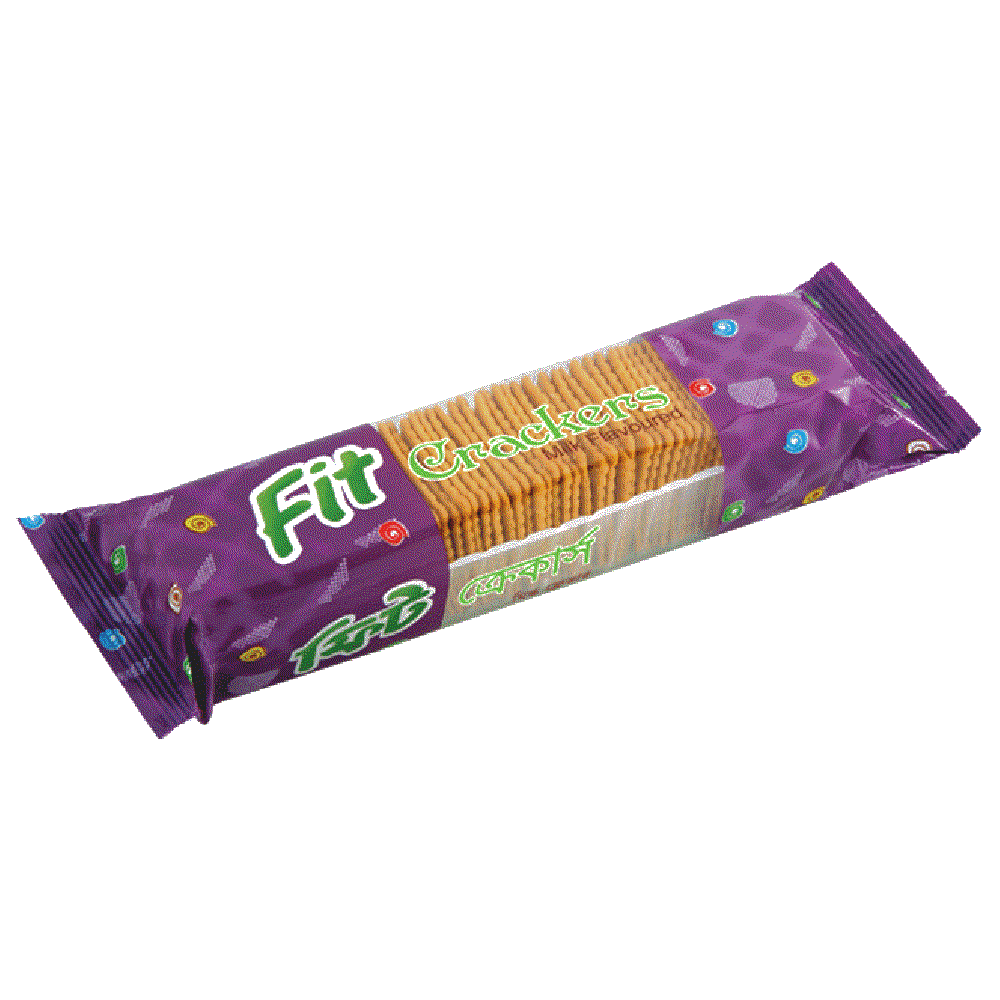 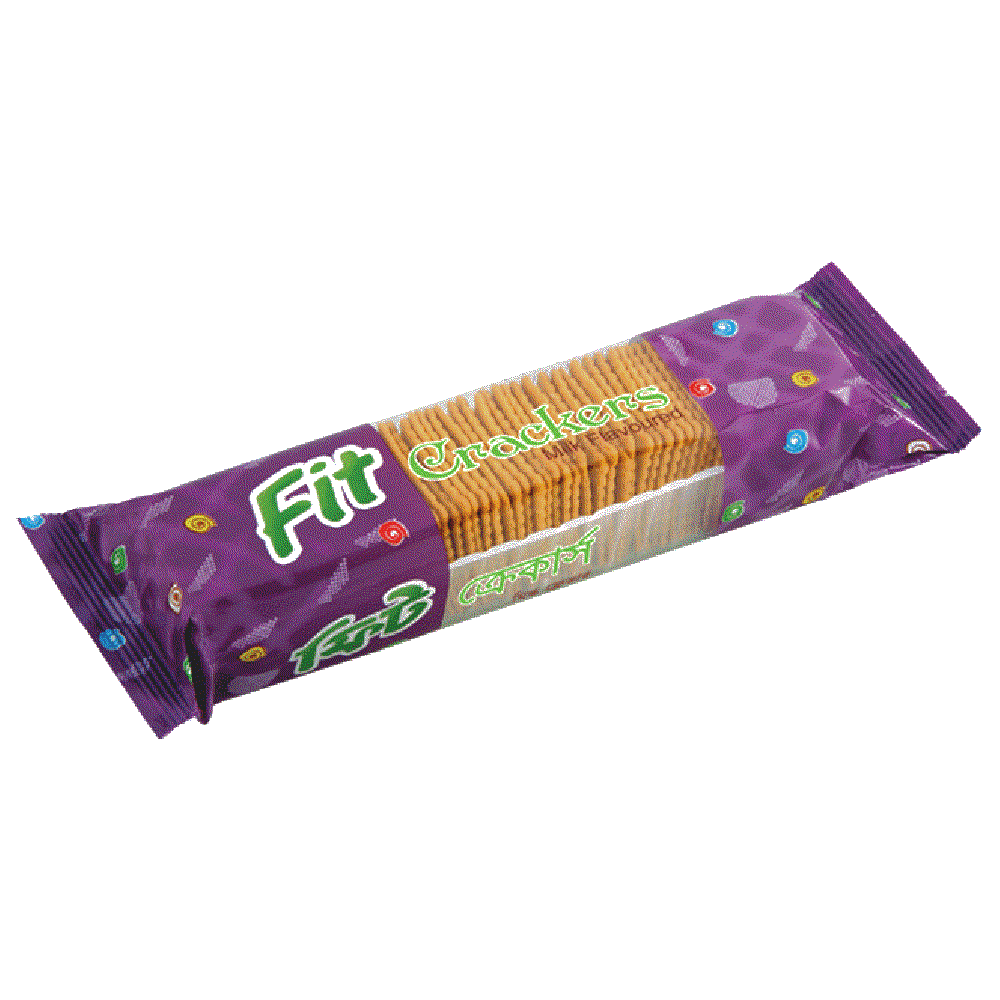 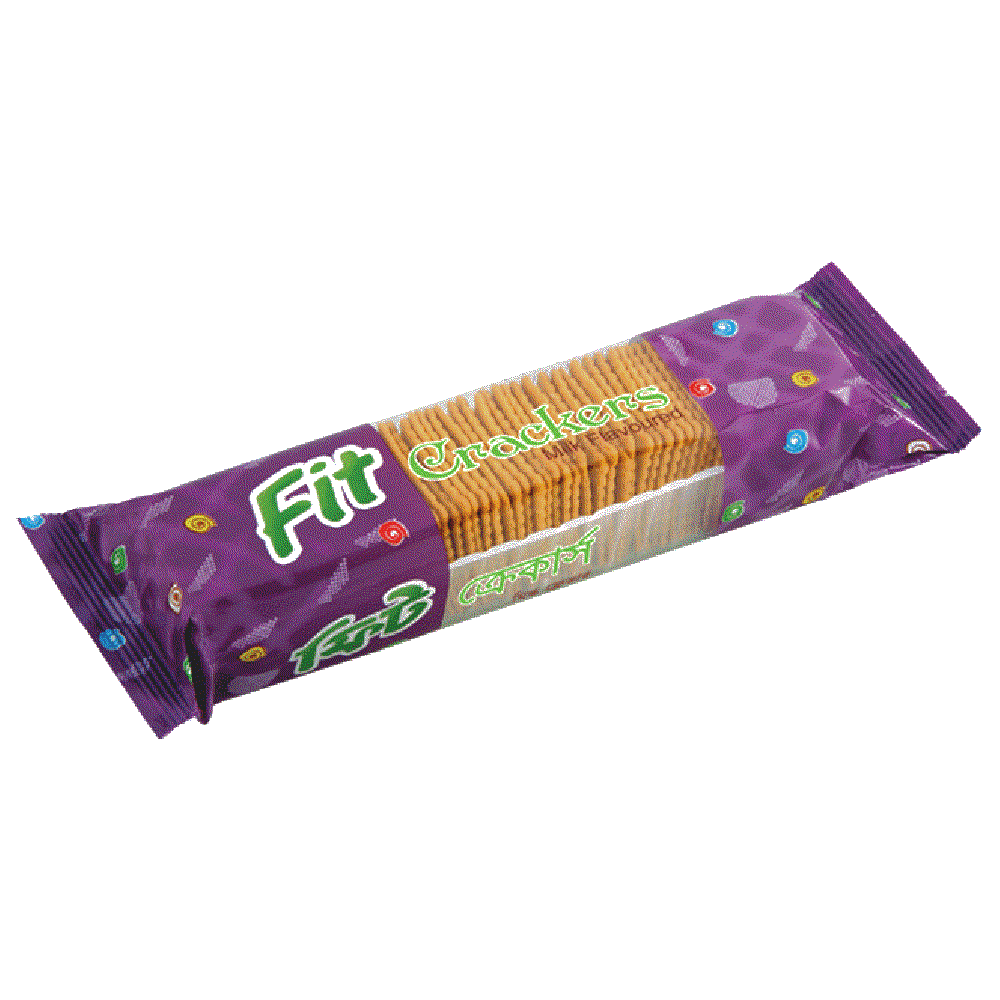 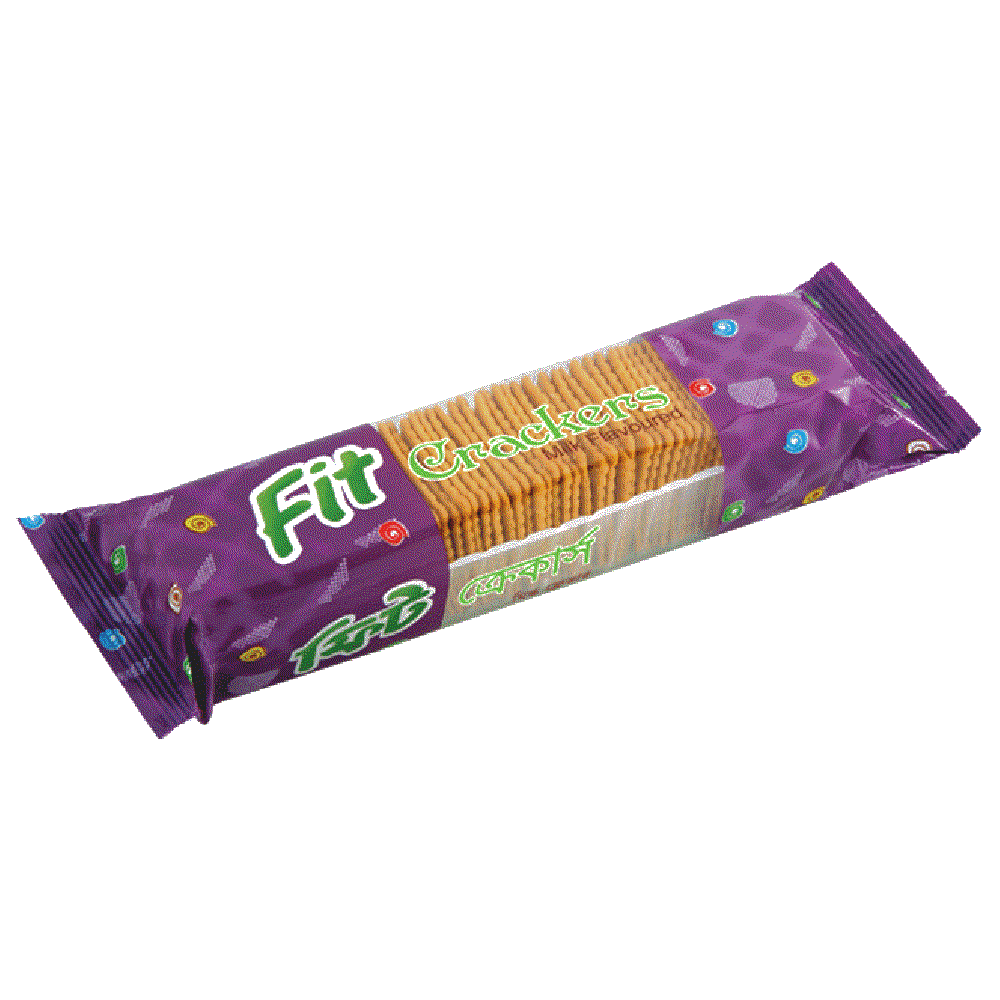 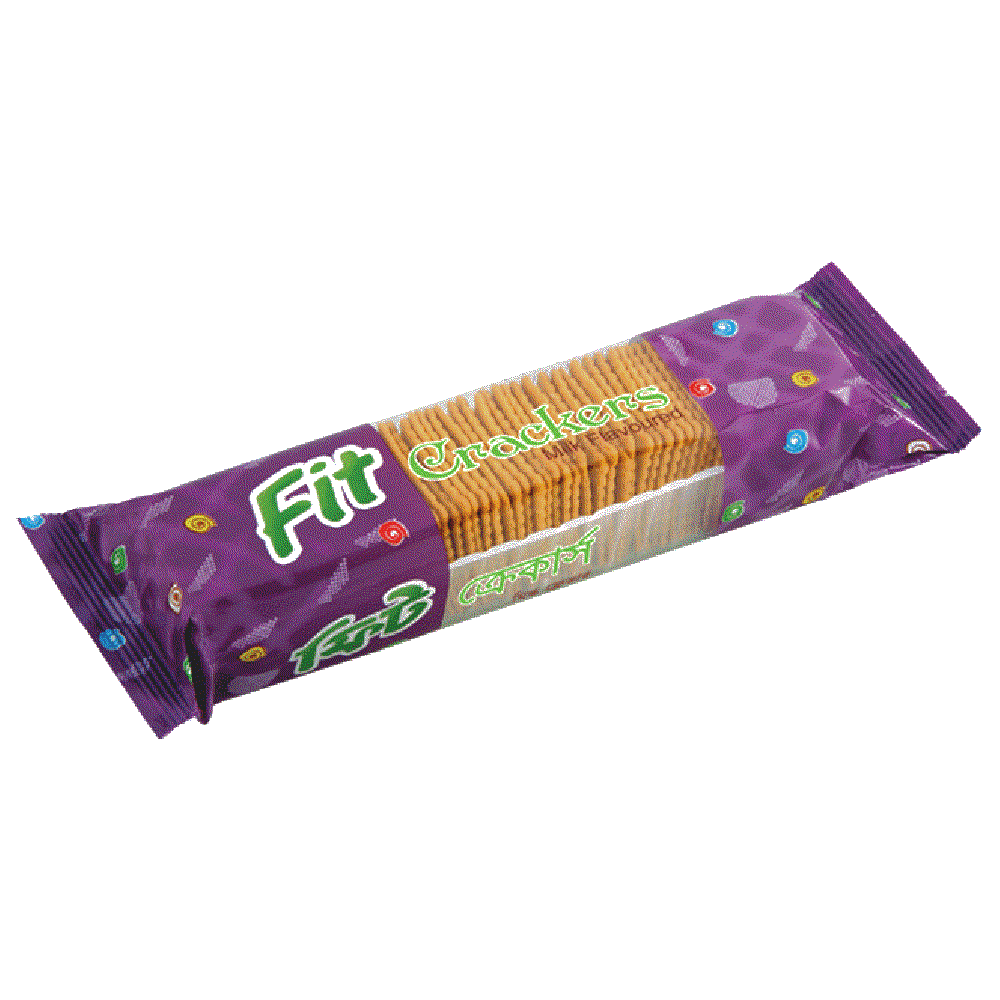 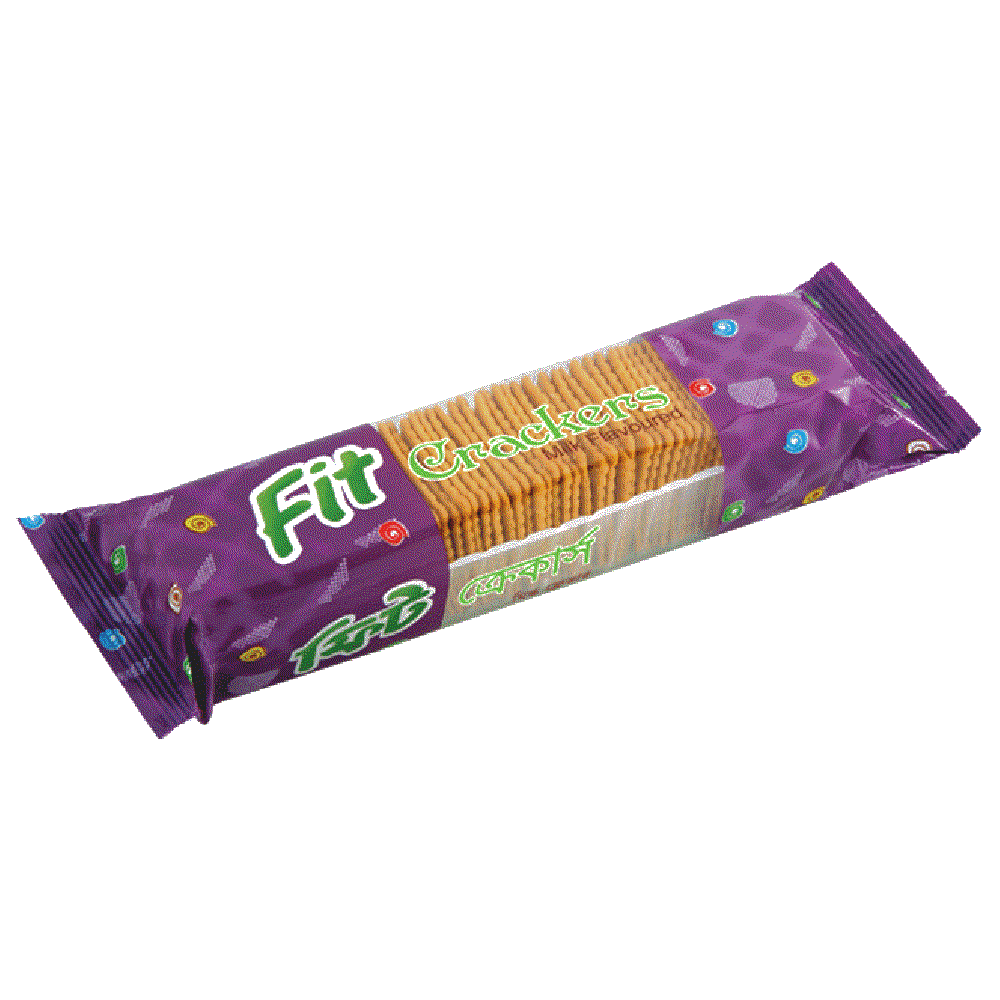 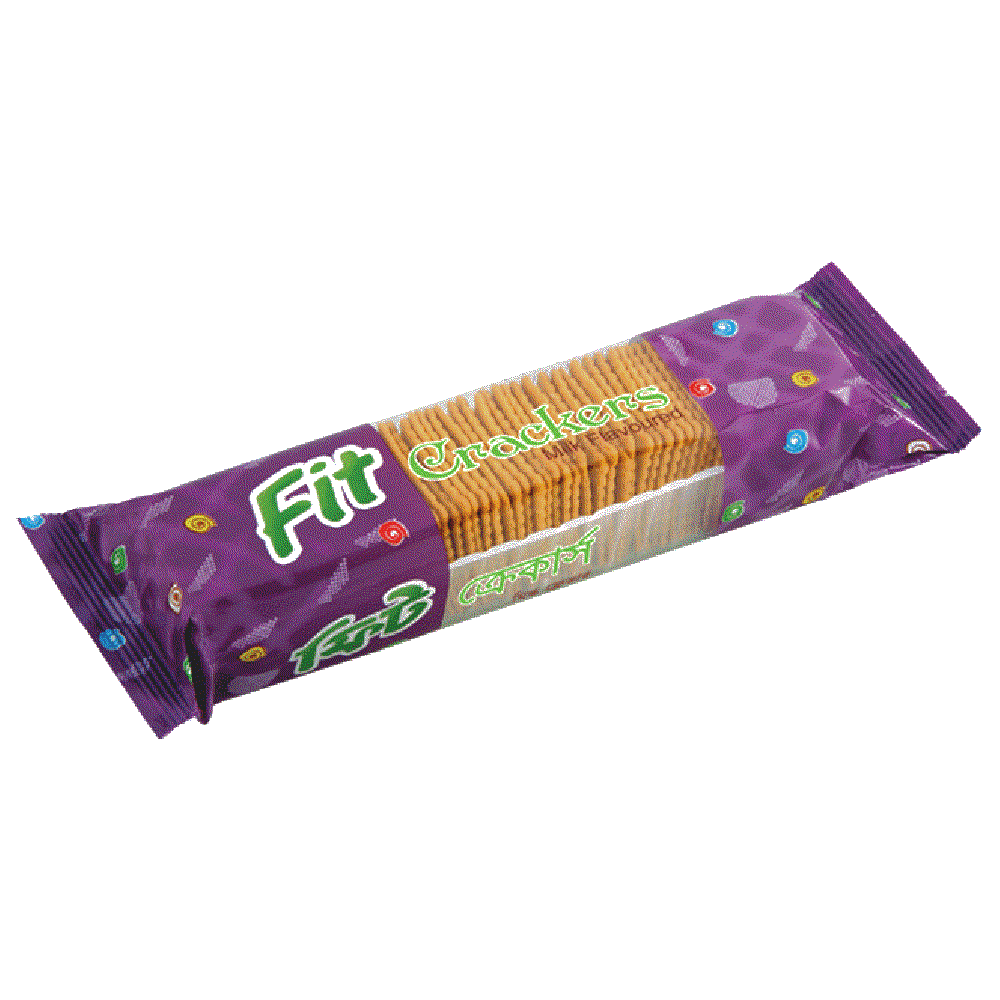 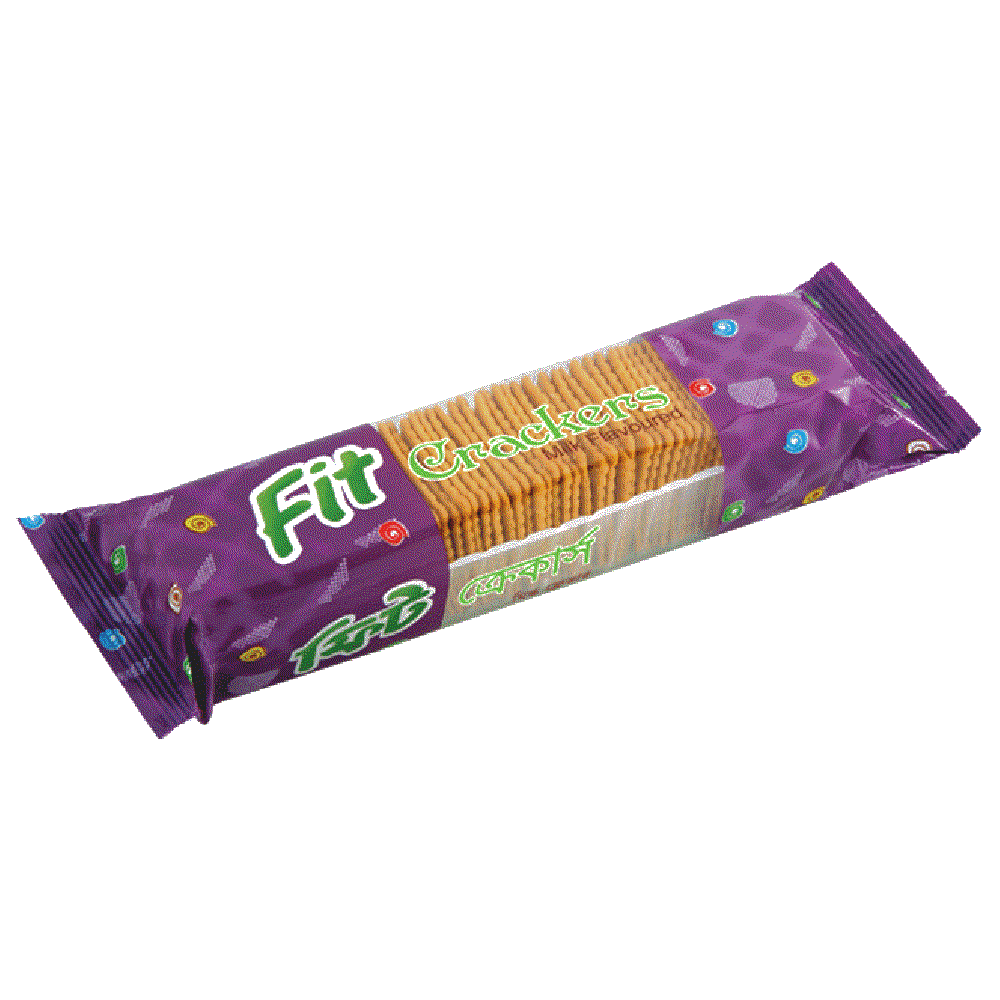 ১২
[Speaker Notes: এনিমেশনের সাথে সংখ্যাটি গুনে গুনে শিক্ষার্থীরা বলবে । কয়টি চকলেট আছে এখানে ? কয়টি  বিস্কুটের প্যাকেট আছে এখানে ?  চকলেট ও বিস্কুটের প্যাকেট  সংখ্যা গাণিতিক ভাষায় লিখ ? অতপর পাঠ শিরোনাম লিখবো ।]
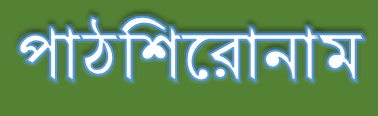 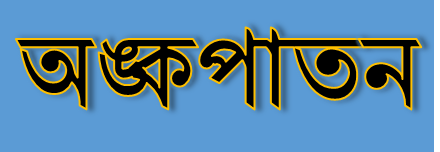 [Speaker Notes: মুখে উচ্চারণ করে বোর্ডে শিরোনামটি লিখবো ।]
শিখনফল
পাঠশেষে শিক্ষার্থীরা -
১। অঙ্কপাতন করতে পারবে ;
২। সংখ্যার সার্থক অঙ্কগুলির স্থানীয় মান নির্ণয় করতে পারবে ;
৩। দেশীয় ও আন্তর্জাতিক পদ্ধতিতে সংখ্যা কথায় ও অঙ্কে প্রকাশ করতে পারবে ;
৪। দেশীয় ও আন্তর্জাতিক পদ্ধতির মধ্যে পারস্পরিক সম্পর্ক তৈরি করতে পারবে ।
[Speaker Notes: স্লাইডটি দেখাতে পারেন / হাইড করে রাখতে পারেন ।]
নিচের প্রত্যেক সারির  বস্তুগুলো গুণে গুণে বল
1
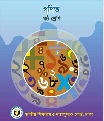 2
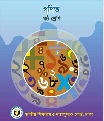 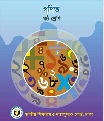 স্বাভাবিক সংখ্যা  ও স্বার্থক অঙ্ক
3
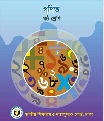 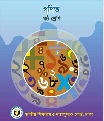 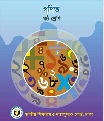 4
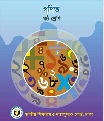 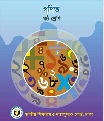 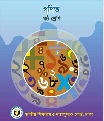 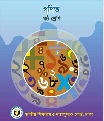 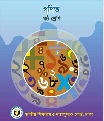 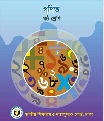 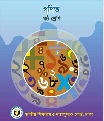 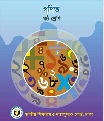 5
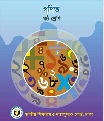 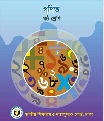 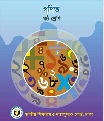 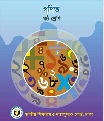 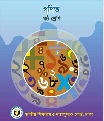 অঙ্ক
6
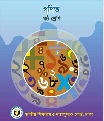 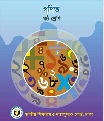 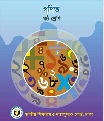 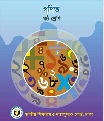 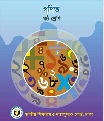 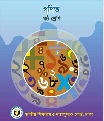 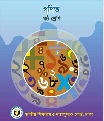 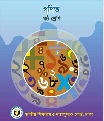 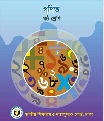 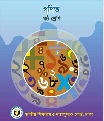 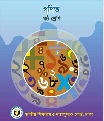 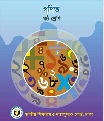 7
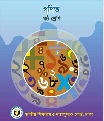 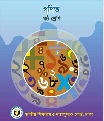 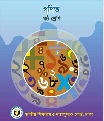 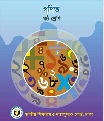 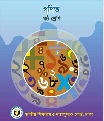 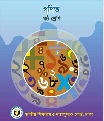 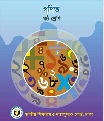 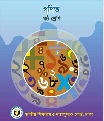 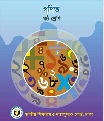 8
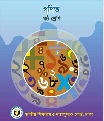 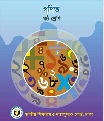 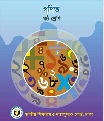 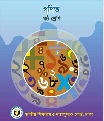 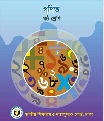 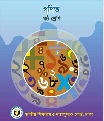 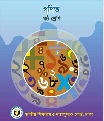 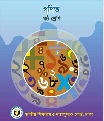 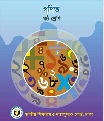 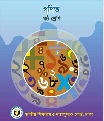 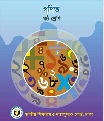 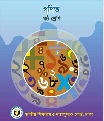 9
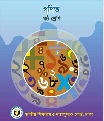 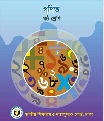 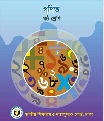 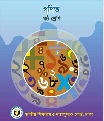 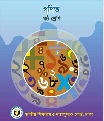 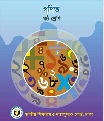 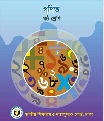 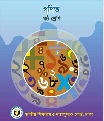 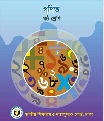 0
শূন্য
[Speaker Notes: গুনে গুনে শিক্ষার্থীরা বলবে অবশেষে মিলিয়ে নিবে ।  ১থেকে ৯ পর্যন্ত অংকগুলোকে কি বলে ? অংকগুলোর স্বকীয়মানের ধারণা স্পষ্ট করবো  ।যেমন -১ এর স্বকীয়মান = ১ ,...... ৯ এর স্বকীয়মান = ৯।]
কোন সংখ্যা অঙ্ক দ্বারা লিখাকে অঙ্কপাতন বলে ।
333
3এর স্থানীয় মান
3এর স্থানীয় মান
3এর স্থানীয় মান
৩
১০০৩
১০৩
১০০স্বকীয়মান=৩০০
স্বকীয়মান
=৩
১০স্বকীয়মান
=৩০
৩০০+৩০+৩=৩৩৩
[Speaker Notes: প্রশ্নের উত্তর ১জন শিক্ষার্থী বোর্ডে লিখবে । ক্লিক করে প্রশ্ন করবো , ৩এর স্থানীয় মান কত ?  এই ৩ এর স্বকীয় মান কত?    আবার ক্লিক করে প্রশ্ন করবো , এই ৩এর স্থানীয় মান কত ?  এই ৩ কে ১০ দ্বারা গুণ  করা হলো কেন ? আবার ক্লিক করে প্রশ্ন করবো , এই ৩এর স্থানীয় মান কত ?  এই ৩ কে ১০০ দ্বারা গুণ  করা হলো কেন ?]
কাজঃ 
 সংখ্যাটির স্বার্থক অঙ্কগুলোর 
 স্থানীয়মান নির্ণয় করঃ  ৬৮৭০৪
[Speaker Notes: ৪এর স্থানীয়মান = ৪ ; ৭এর স্থানীয়মান = ৭০০; ৮এর স্থানীয়মান = ৮০০০; ৬এর স্থানীয়মান = ৬০০০০ ।]
লক্ষ
হাজার
আটকোটি
ছিয়াত্তর লক্ষ
চুয়ান্ন হাজার
তিনশত একুশ
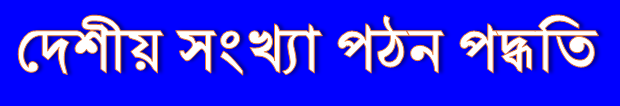 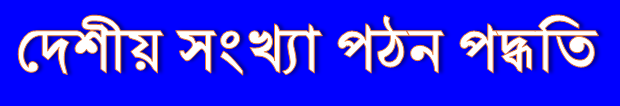 কোটি
নিযুত
লক্ষ
অযুত
হাজার
শতক
দশক
একক
৮
৭
৬
৫
৪
৩
২
১
কাজঃ
কথায় লিখঃ ২৮৬৯৩৫১৭০
অঙ্কে লিখঃ একশকোটি সাত লক্ষ চল্লিশ হাজার একশ বাইশ
[Speaker Notes: ২য় ক্লিক করে প্রশ্ন করবো ,  এই বক্সে কি হবে ? উত্তর আসার পর ক্লিক করে প্রশ্ন করবো ,  এই বক্সে কি হবে ? এভাবে কোটি পর্যন্ত যাব । হাজার  ও অযুত  মিলে কী পড়তে হয় ? উত্তর আসার পর ক্লিক করে প্রশ্ন করবো , লক্ষ ও নিযুত মিলে কী পড়তে হয় ? নিচের অংক গুলো দ্বারা গঠিত সংখ্যাটি কথায় লেখ ? কাজ শেষে ২/১জন  শিক্ষার্থীকে বোর্ডে এনে  কাজটি করে দেখাতে বলব ।]
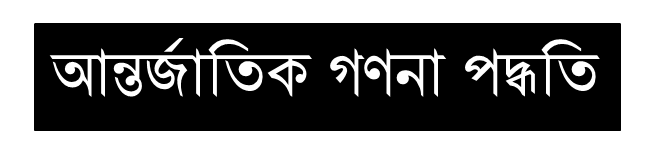 বিলিয়ন
হাজার
শতক
দশক
একক
মিলিয়ন
১
১
১
১
১
১
১
১
১
১
১
১
একশত এগার বিলিয়ন
একশত এগার হাজার
একশত এগার
একশত এগার মিলিয়ন
কাজঃ
আন্তর্জাতিক পদ্ধতিতে কথায় লিখঃ ২৬৩৫৪৮৯১০৬৭
[Speaker Notes: ক্লিক করে একক ,দশক , শতক , হাজার , মিলিয়ন ও বিলিয়ন আনবো সাথে সাথে হাজার , মিলিয়ন ও বিলিয়ন হবে তিন অংক বিশিষ্ট  বাকীরা হবে দেশীয় পদ্ধতির মত।  নিচের অংক গুলো দ্বারা গঠিত সংখ্যাটি কথায় লেখ ?  তাদের উত্তরটি মিলিয়ে নিতে বলব , পরে কাজটি দেব । কাজ শেষে ২/১জন  শিক্ষার্থীকে বোর্ডে এনে  কাজটির সমসধান করে দেখাতে বলব ।]
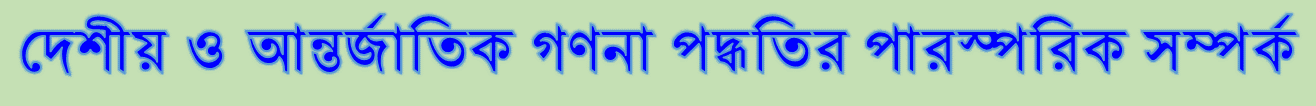 লক্ষ
অযুত
হাজার
দশক
একক
কোটি
নিযুত
শতক
একক
দশক
হাজার
শতক
মিলিয়ন
বিলিয়ন
১
১
১
১
১
১
১
১
১
১
১
১
০
১
১
০
০
১মিলিয়ন = ১০ লক্ষ
১বিলিয়ন = ১০০ কোটি
কাজঃ ১। ৭ মিলিয়নে কত লক্ষ ? 
২। ৭০০ কোটিতে কত বিলিয়ন ?
[Speaker Notes: দেশীয় (একক ,দশক,......কোটি)  ও আন্তর্জাতিক (একক ,দশক,...... বিলিয়ন ) পদ্ধতি দু’টি নিচে নিচে লিখতে বলব।   লেখা শেষে ক্লিক করে মিলিয়ে নিতে বলব । আন্তর্জাতিক পদ্ধতিতে প্রতিটি অংক ১ করে বসাতে বলবো । লেখা শেষে ক্লিক করে মিলিয়ে নিতে বলব । ১বিলিয়ন সমান কত লক্ষ ? ১মিলিয়ন সমান কত কোটি ? এরপর কাজ দিব । 
কাজ-১; ৭০লক্ষ । কাজ২; ৭ বিলিয়ন ।]
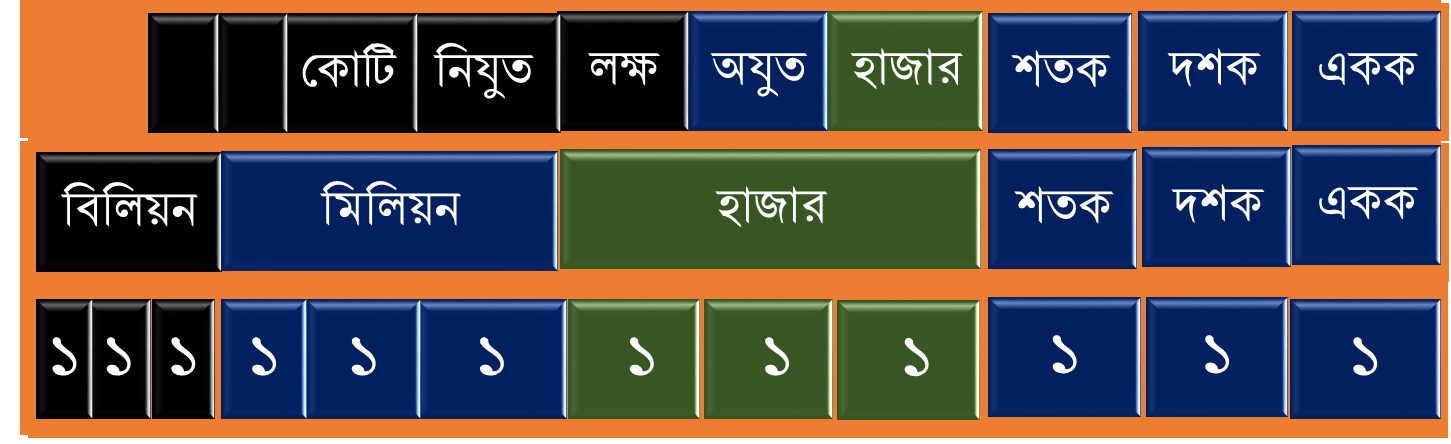 দেশীয় ও আন্তর্জাতিক গণনা পদ্ধতির মধ্যে মিল ও অমিল গুলি খুঁজে বের করে তাদের পক্ষে যুক্তি দাও ।
[Speaker Notes: দলীয় উপস্থাপন শেষে প্রয়োজনে প্রশ্ন-উত্তর ও বোর্ড ব্যবহার করে সঠিক সমাধান দেখাবো । মিল ; উভয় পদ্ধতিতে একক , দশক,শতক ও হাজার আছে । দেশীয় পদ্ধতিতে হাজার সর্বোচ্চ দুই ঘরে এবং আন্তর্জাতিক পদ্ধতিতে সর্বোচ্চ তিন ঘরে  লেখা হয় । দেশীয় পদ্ধতিতে অযুত, লক্ষ,নিযুত ,কোটি আছে মিলিয়ন  , বিলিয়ন নেই । আন্তর্জাতিক পদ্ধতিতে মিলিয়ন ,বিলিয়ন অযুত, আছে লক্ষ,নিযুত ,কোটি নেই।]
মূল্যায়ন
ক) অঙ্কপাতন বলতে কী বোঝায়?
খ) একটি দেশীয় ও একটি আর্ন্তজাতিক পদ্ধতিতে সংখ্যা লিখ ।
[Speaker Notes: খ নং বোর্ড ব্যবহার করালে ভাল হয় । কোন সংখ্যা অঙ্ক দ্বারা লিখাকে অঙ্কপাতন বলে]
প্রশ্নের জন্য ক্লিক করুন
২। সংখ্যার কোন  অঙ্কটির স্বকীয় মান ও স্থানীয় মান একই  ?
১। স্বার্থক অঙ্ক কয়টি ?
৩।  ১ মিলিয়ন= কত ?
৪।  120030457 সংখ্যাটিতে স্বার্থক অঙ্ক সংখ্যা -
ক. 1
ক. সর্বাপেক্ষা ডানেরটি
ক. ৩ টি
ক. ১০০ কোটি
খ. ৫  কোটি
খ. সর্বাপেক্ষা বামেরটি
খ.  ২
খ. ১০ কোটি
গ.  ৬ টি
গ. ১০০ লক্ষ
গ. ৯
গ. সর্বাপেক্ষা ছোটটি
ঘ. ৯ টি
ঘ. সর্বাপেক্ষা বড়টি
ঘ.  ১০
ঘ. ১০ লক্ষ
[Speaker Notes: প্রশ্নের জন্য ক্লিক লেখা বক্সে ক্লিক করন । অতপর , উত্তরের জন্য অপশন গুলিতে ক্লিক করুন , সঠিক উত্তর না পেলে অপশনটিতে আবার ক্লিক করুন এবং সঠিক উত্তরের জন্য অন্য অপশন গুলোতে একই নিয়ম অনুসরণ করুন ।]
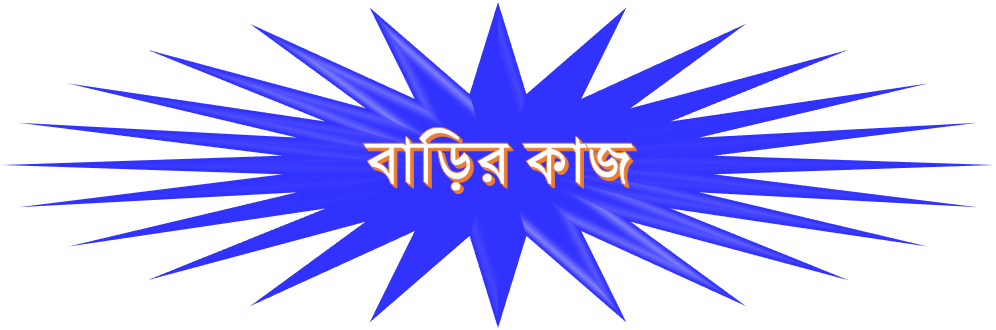 ১। ৭৬৩২৪ –এর অংকগুলোকে বিপরীতভাবে সাজালে যে সংখ্যা হয় তা কথায় প্রকাশ কর ।
২।৪,৫,১,২,৮,৬,৯,৩, একই অংক একবার ব্যবহার করে বৃহত্তম ও ক্ষুদ্রতম সংখ্যা লিখ এবং আন্তর্জাতিক পদ্ধতিতে কথায় লিখ ।
[Speaker Notes: বাড়ির কাজটি খাতায় লিখে নিতে বলবো।]
ধন্যবাদ
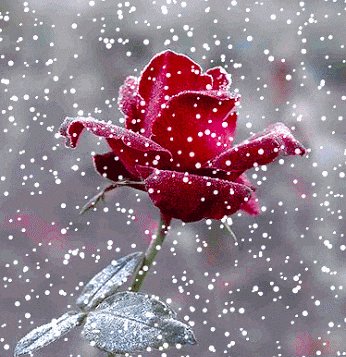 [Speaker Notes: কন্টেন্টি তৈরিতে আদর্শমান  ( কারিকুলাম ডকুমেন্ট, পাঠ্যপুস্তক ,ট্রেনিং-এ লব্দ জ্ঞান ও দক্ষতা ) বজায় রাখার আপ্রাণ প্রচেষ্টা ছিল । তবুও আপনি মনে করলে প্রয়োজনে আরো পরিবর্তন পরিমার্জন বা সংশোধন করতে পারবেন ।]